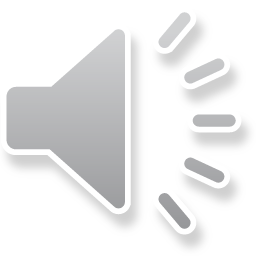 Chapiter VII: Ionization chamber
1
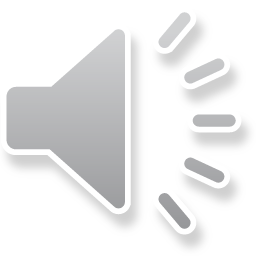 Types of ionization chambers
Sensitive volume: gas (most often air → direct measurement of exposure) → ionization chamber 


Sensitive volume: semiconductor (silicon, germanium, diamond) → solid ionization chamber
2
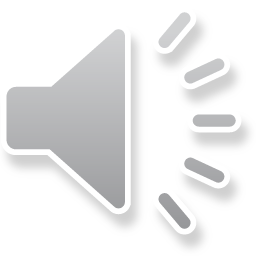 Advantages and disadvantages of the solid ionization chambers
Advantages:
Compared to gas detectors → at equal energy, they deliver a more intense pulse (W ≈ 3 eV for semiconductor and W ≈ 30 eV for a gas) → 10 times more electrons → larger accuracy
Density about 2000 times larger than for a gas (1 atm) → detection efficiency, at equal volume, quite larger than for a gas ionization chamber

Very often, it is necessary to cool it down to obtain optimal performances (Ge)
Difficult to obtain large size detectors for reasonable price → small size of the sensitive volume
High price of a diamond detector
Disadvantages:
3
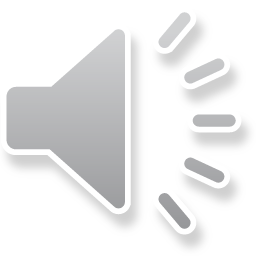 Organization of the chapter
Free-air ion(ization) chamber


Cavity ionization chamber


Recombinations in a ionization chamber
4
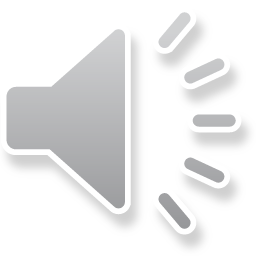 Free-air ion chamber: scheme
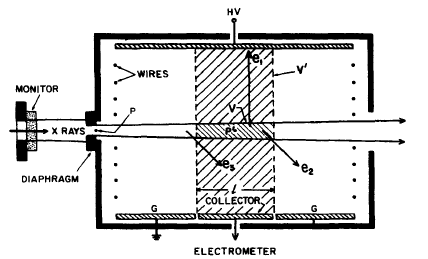 5
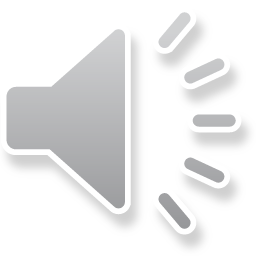 Free-air ion chamber: description
Goal: measure of the exposure for photons with an energy varying between 5 keV and 500 keV
The chamber is surrounded by a Pb shielding to exclude rays coming from elsewhere
The central axis of the beam is aligned with the axis of the chamber
The beam enters the chamber from a tungsten diaphragm
On one side of the chamber: 3 plates → collector electrode (length l) and 2 guard electrodes (to determine the total volume)
On the other side: a plate relied to high voltage (to obtain a field of » 100 V/m between the plates)
A set of wires encircles the space between the plates to provide a uniform electric field
6
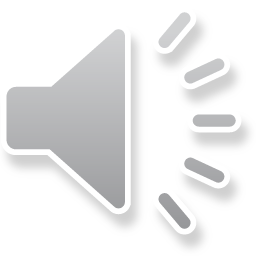 Free-air ion chamber: Principle (1)
Photons penetrating into the chamber set « high » energy  electrons in motion by photoelectric or Compton effect inside V
These « high » energy e- create secondary ionizations along their path (≈ 40 cm for 500 keV X-rays)
Due to the electric field → positive charges created inside V’ move to the negative electrode and negative charges created inside V’ move to the positive electrode→ presence of a current that can be measured
V’ is called the collection volume 
Scattered photons, Bremmstrahlung and recombinations are neglected
7
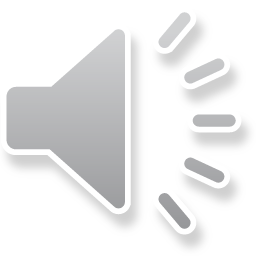 Free-air ion chamber: Principle (2)
Reminder of the exposure definition: quotient of dQ by dm, where dQ is the absolute value of the mean total charge of the ions of one sign produced when all the electrons and positrons liberated or created by photons incident on a mass dm of dry air are completely stopped in dry air 
If all e- created by the photons in V lose all their energy by ionization in air included in volume V’ → the charge can be measured → measure of exposure
However some of the e- created in V can lose their E outside V’ → non-collected charge 
However some of the e- created outside V can lose their E inside V’ → supplementary collected charge
8
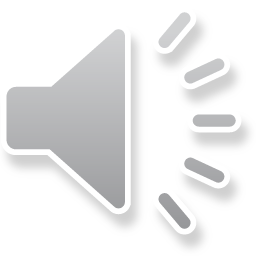 Free-air ion chamber: Charges collection
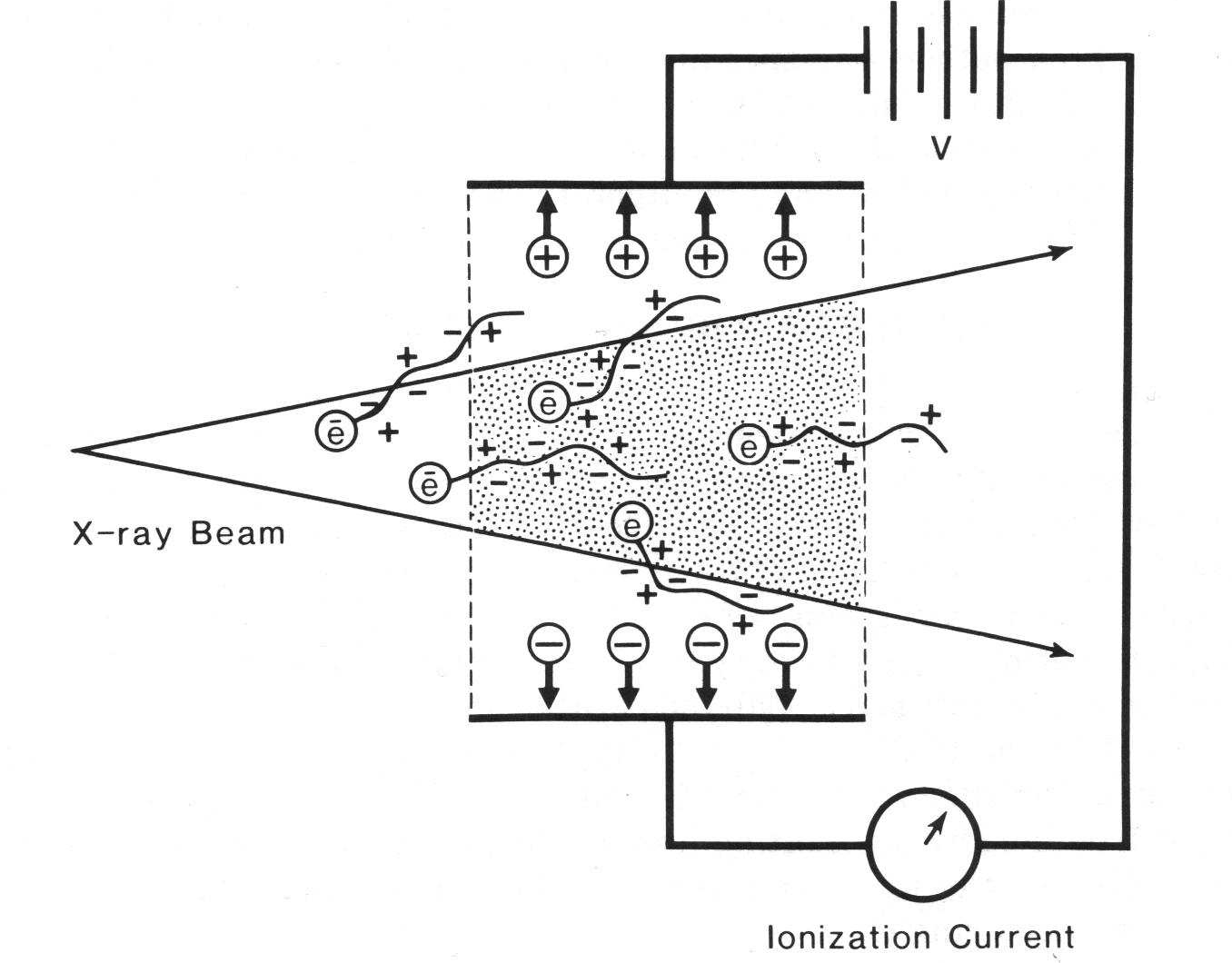 9
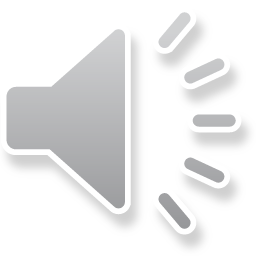 CPE for volume of collection
To satisfy the exposure definition → CPE is necessary in V’ → compensation between ingoing and outgoing charges

CPE is reached if the range of e- (≈ 40 cm) created by incident photons is smaller than the distance between each plate and the volume V (and also than the distance between V and each end of the box chamber) and if the fluence of the photons beam is constant along the distance l (no attenuation)
10
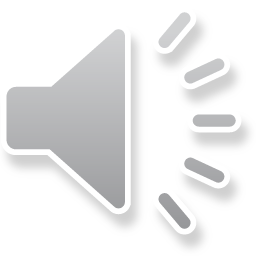 Determination of X at the plane of the aperture (1)
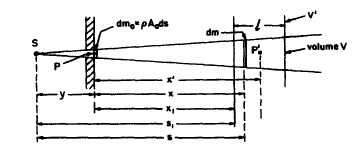 Definition:
P: point at the center of the aperture 
A0: area of the aperture
y: distance between the source S and the aperture
dm0: disc-shaped mass element at P → dm0 =½A0ds
dm: disc-shaped mass element at P‘ at a distance s of the source included inside V → dm =½A0(s/y)2ds
 ª0: fluence at P
11
Determination of X at the plane of the aperture (2)
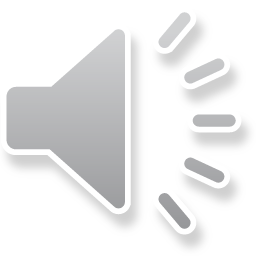 If all e- resulting from interactions of photons inside dm0 dissipate all their E in air →


We consider the energy fluence in dm (with ¹ the attenuation coefficient in air)→


The ionization caused by the e- originating from dm →
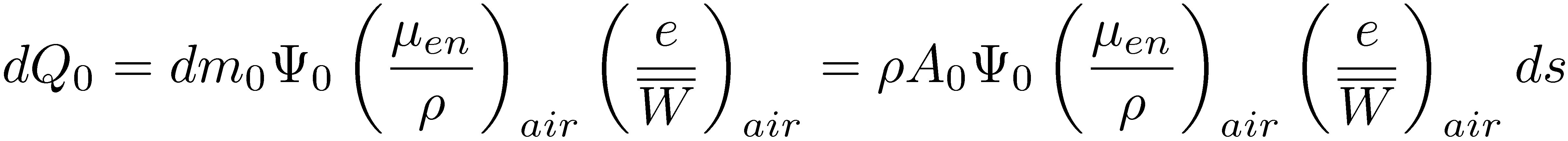 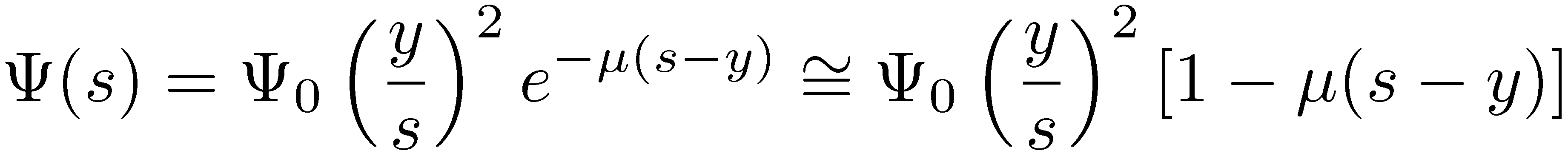 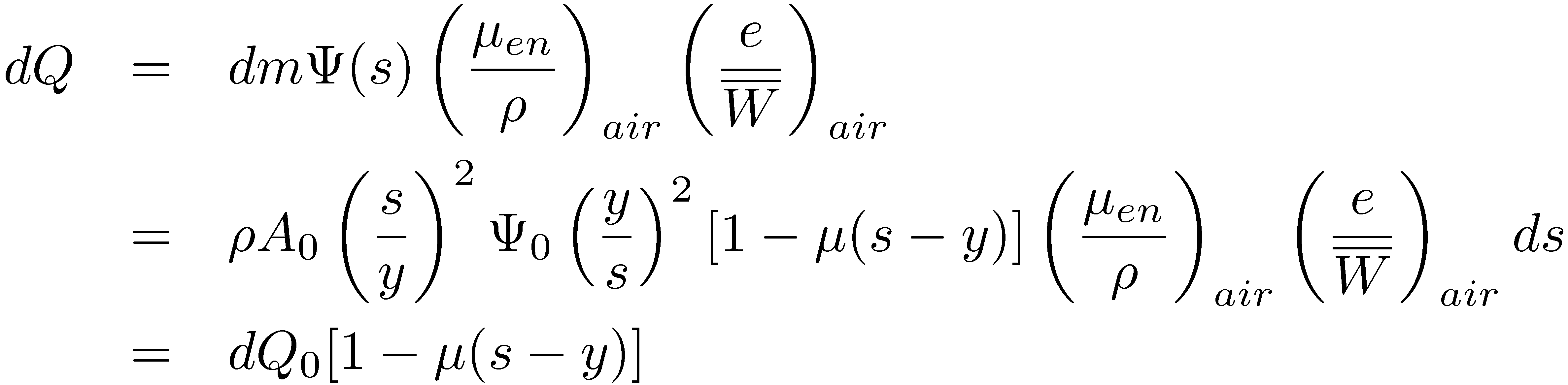 12
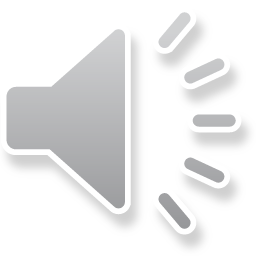 Determination of X at the plane of the aperture (3)
The total charge generated by the e- originating from V (with s1, the distance between the source and V and x1, the distance between the aperture and V)→





	with x1+l/2 the distance between P and P’
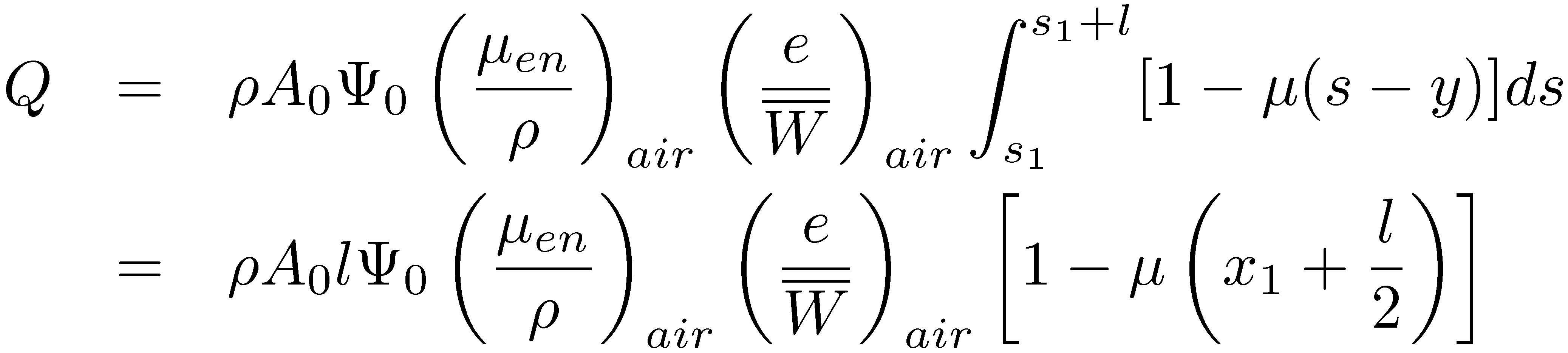 13
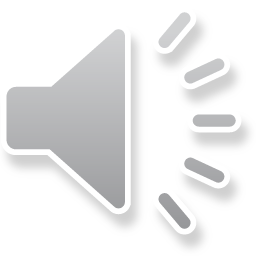 Determination of X at the plane of the aperture (4)
The exposure (for a volume A0l) at P is given by →





Typically ¹  2-3% → ¹(x1+l/2) < 0.01
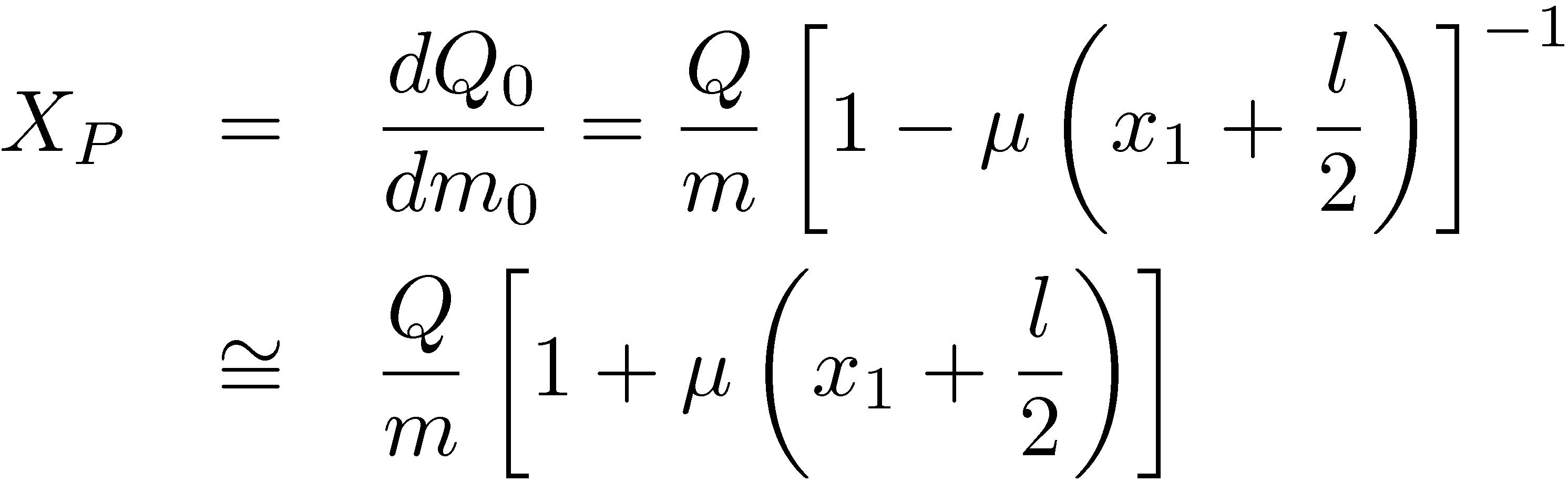 14
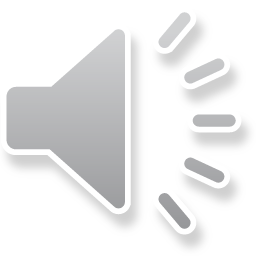 Result of a measurement in a free-air ion chamber
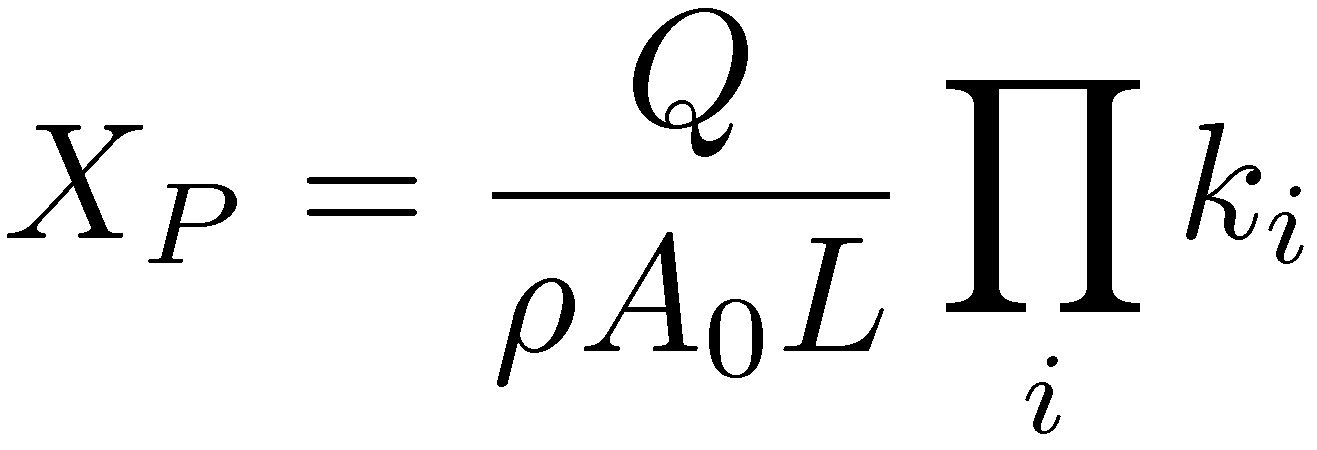 kTP: correction due to temperature and pressure effects
kD: correction due to the aperture estimation
kA: correction due to the attenuation of the beam in air
kS: correction due to recombinations
kH: correction due to humidity
ksc: correction due to ionizations produced by scattered photons
…
15
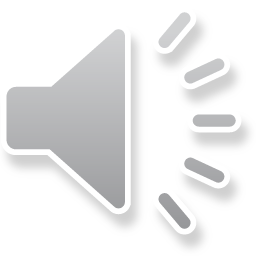 Remark on the maximal energy of photons
If E of X-rays ↗ → range of e- ↗ → to maintain CPE → dimensions of the chamber ↗ → problem of non-uniformity of the field (+ difficult to neglect recombination)

Solution: ↗ of the air pressure → in that case ↗ of the attenuation and of scattering of photons in air

Practically → free-air ionization chamber limited to E < 500 keV
16
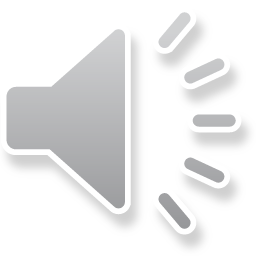 Example of free-air ionization chamber
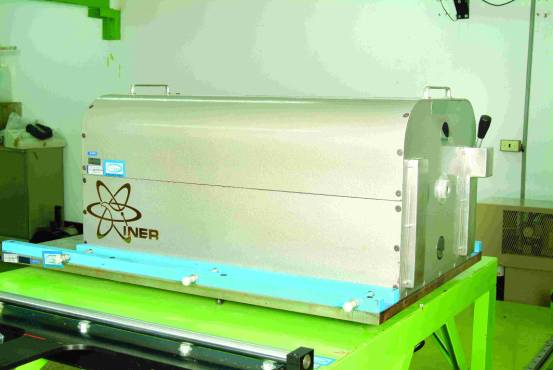 National Radiation Standard Laboratory (NRSL), Taipei, Taiwan
Standardization laboratories → calibration
17